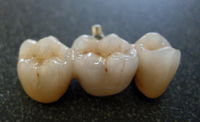 BÖLÜM 7
SERAMİK ENDÜSTRİLERİ
17.10.2018
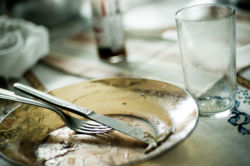 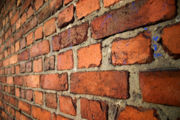 KİM231 Endüstriyel Kimya I / Doç. Dr. Kamran POLAT
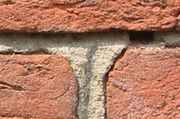 1
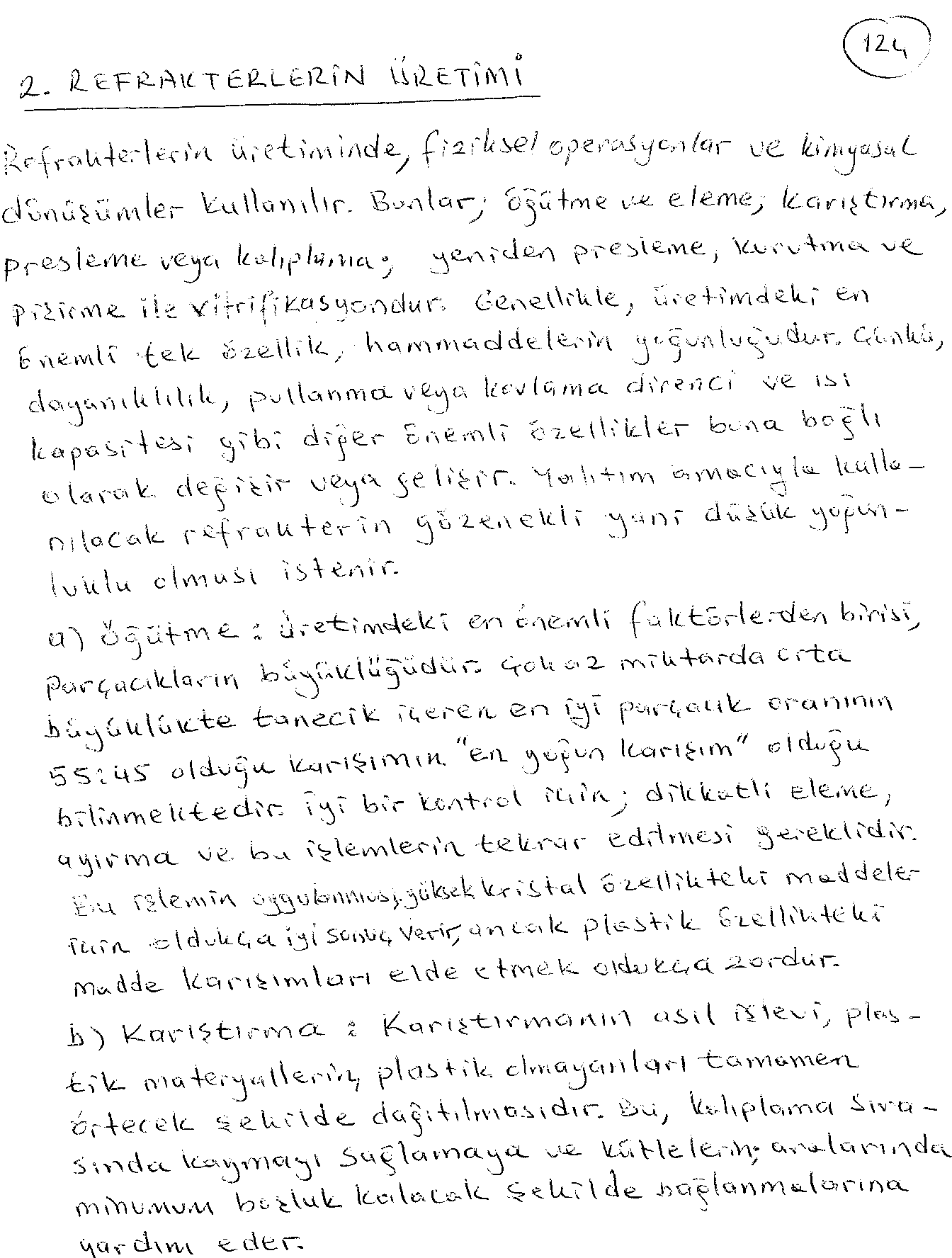 17.10.2018
KİM231 Endüstriyel Kimya I / Doç. Dr. Kamran POLAT
2
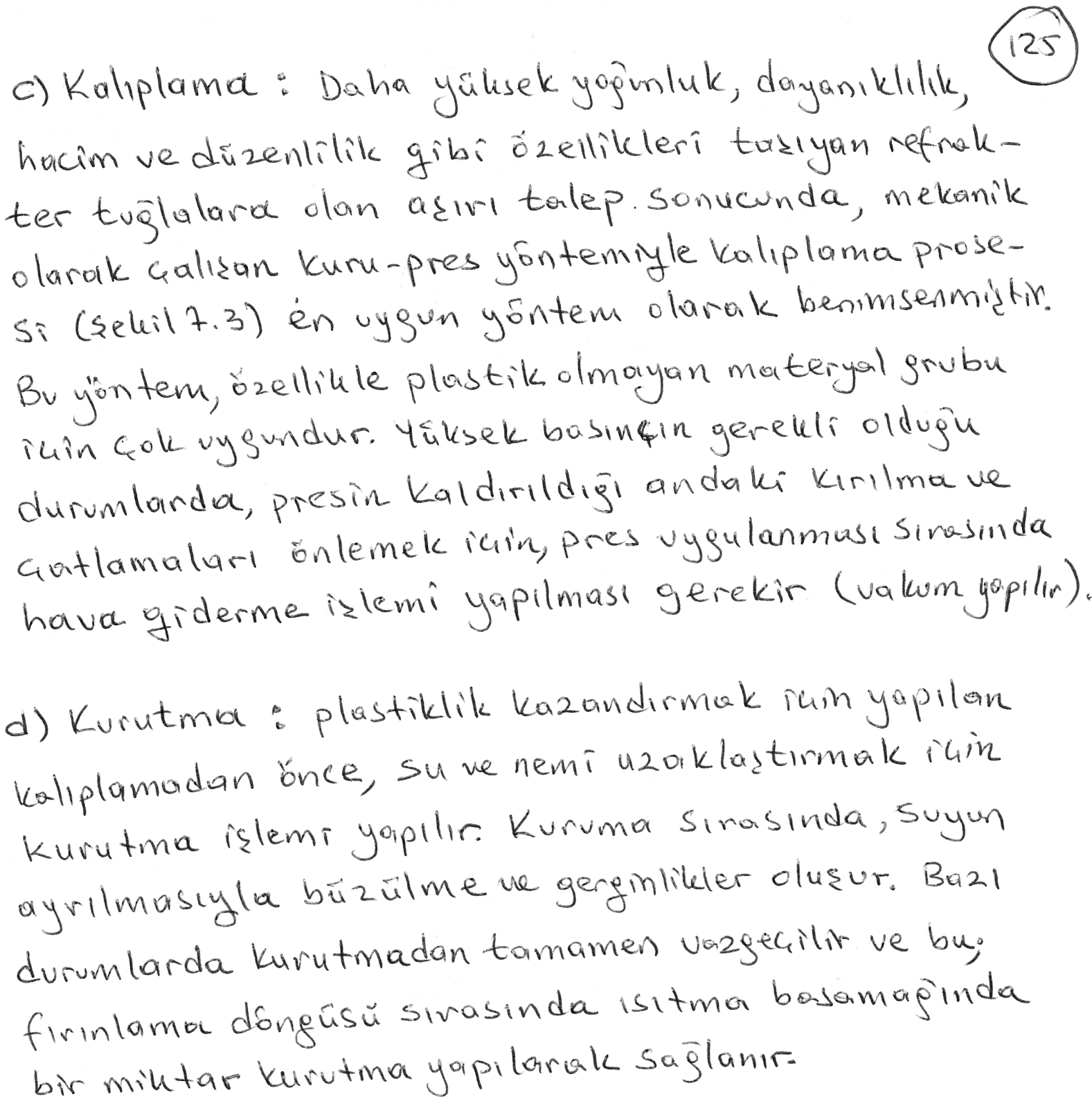 17.10.2018
KİM231 Endüstriyel Kimya I / Doç. Dr. Kamran POLAT
3
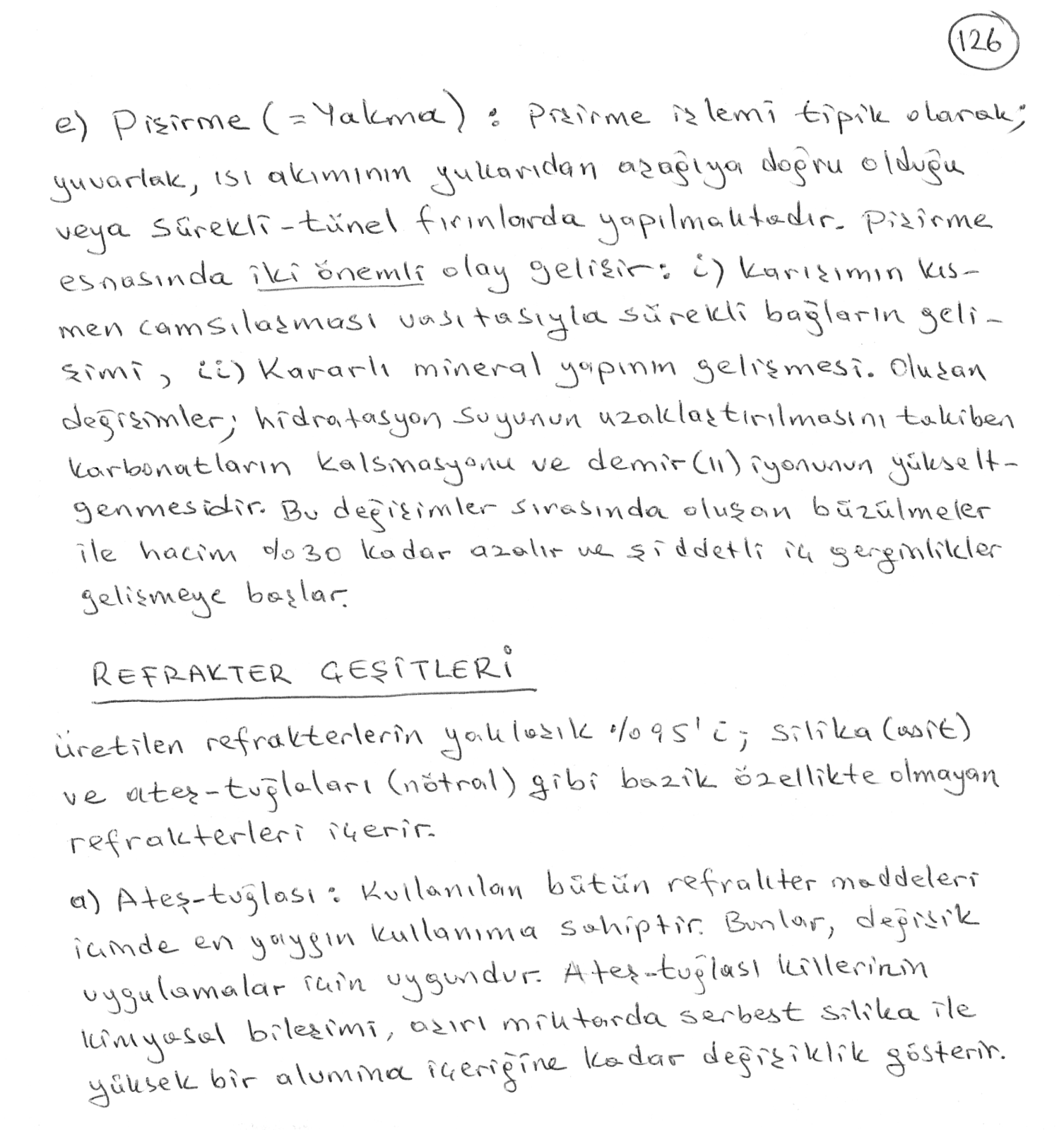 17.10.2018
KİM231 Endüstriyel Kimya I / Doç. Dr. Kamran POLAT
4
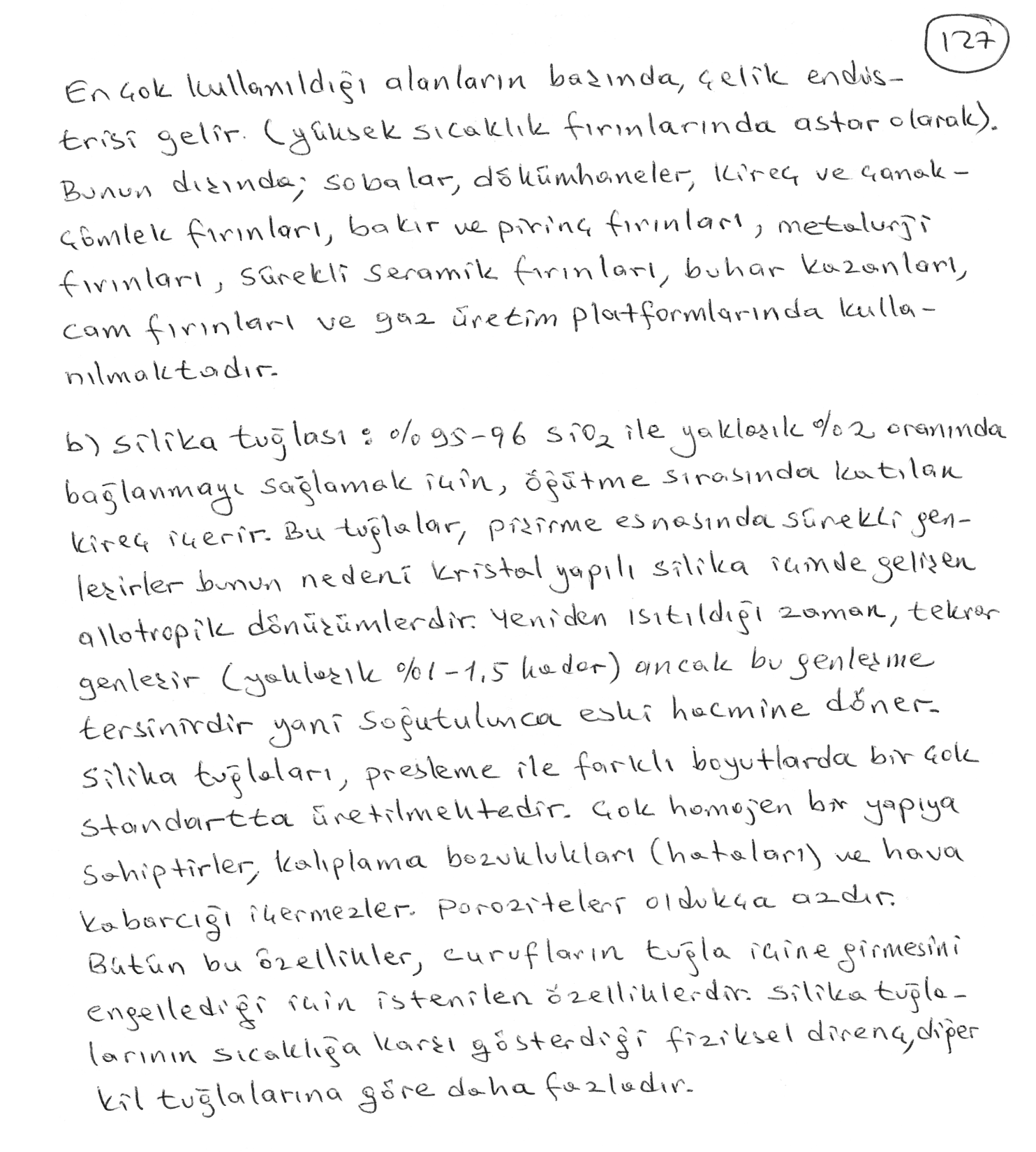 17.10.2018
KİM231 Endüstriyel Kimya I / Doç. Dr. Kamran POLAT
5
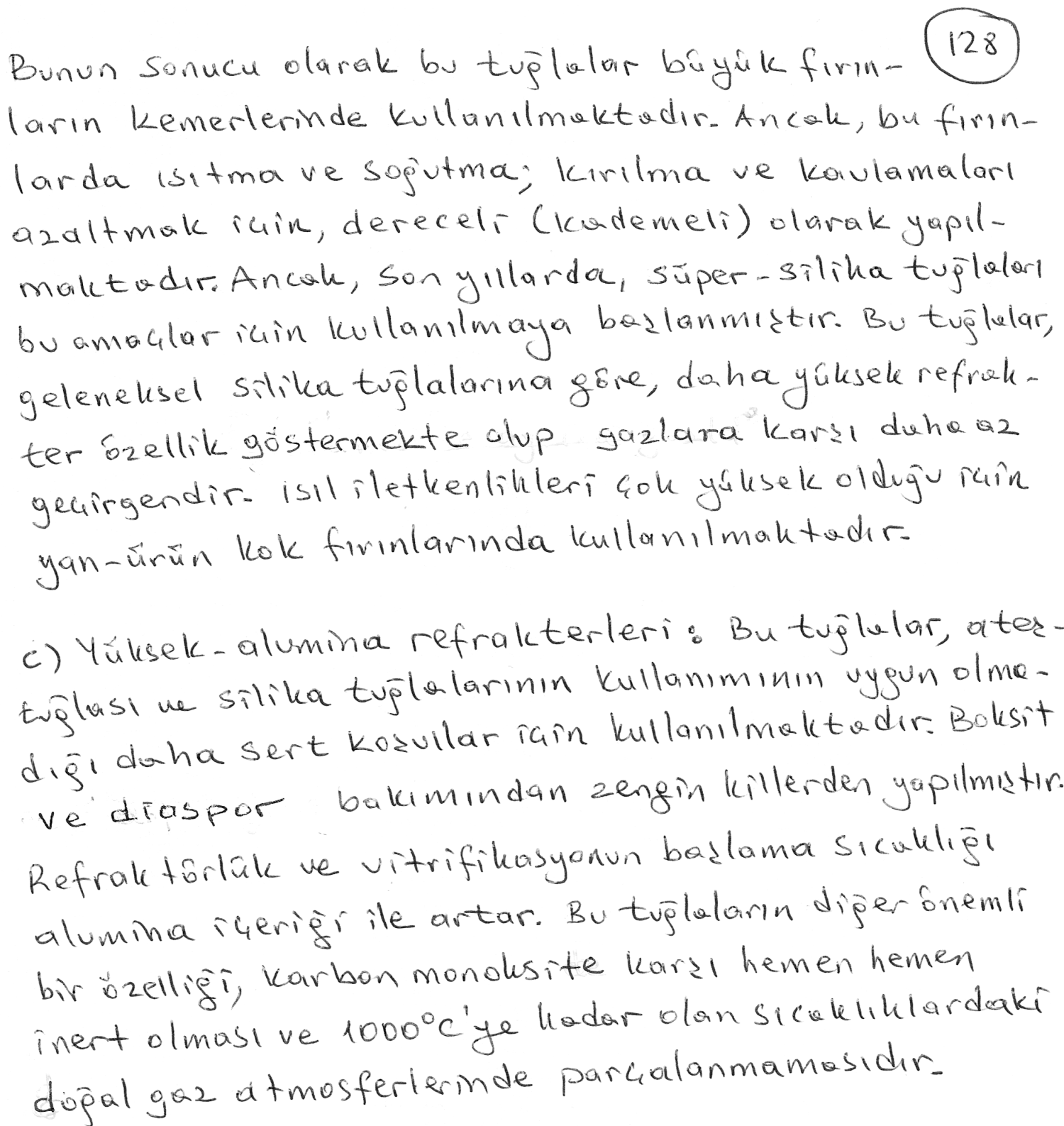 17.10.2018
KİM231 Endüstriyel Kimya I / Doç. Dr. Kamran POLAT
6
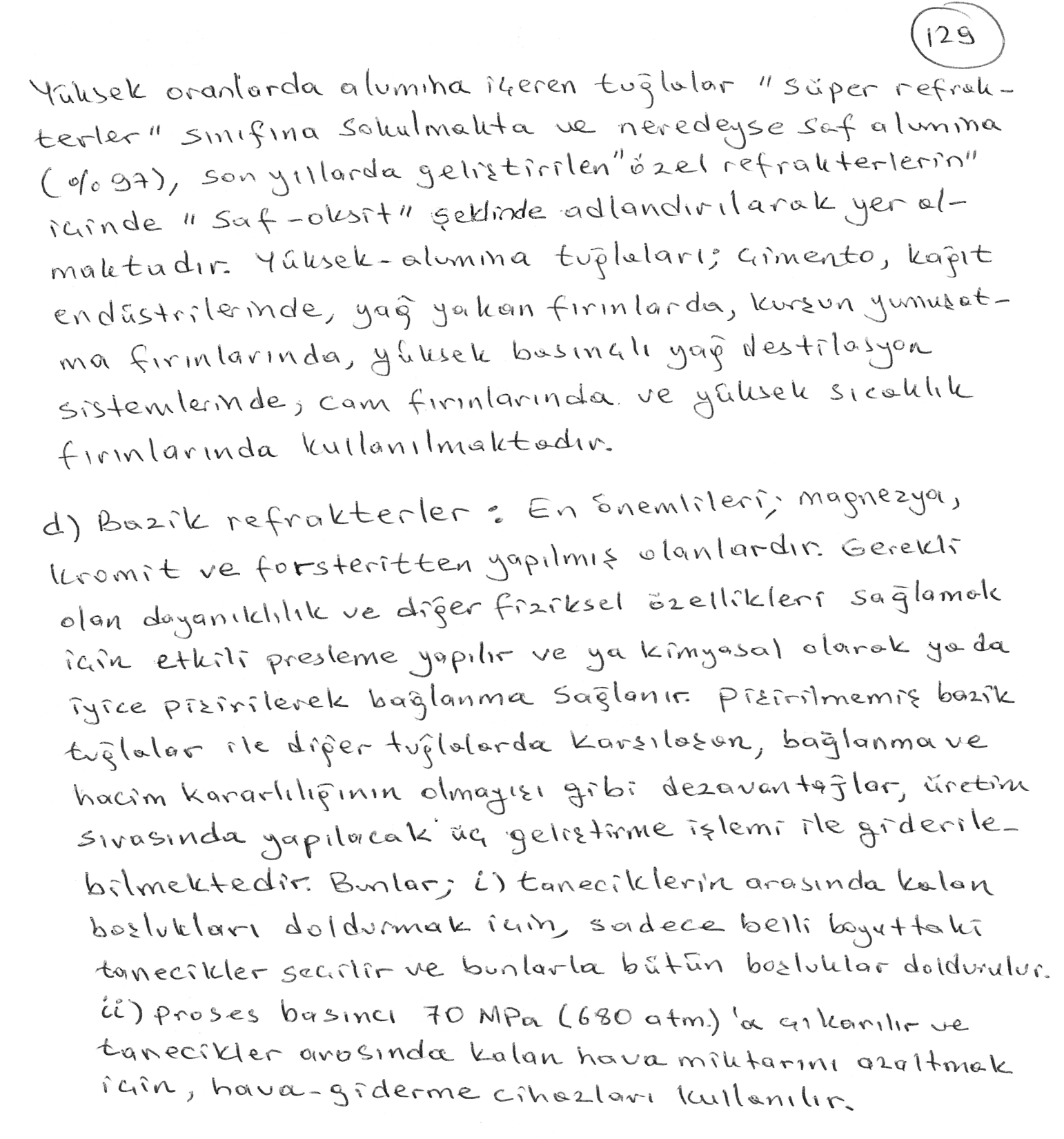 17.10.2018
KİM231 Endüstriyel Kimya I / Doç. Dr. Kamran POLAT
7
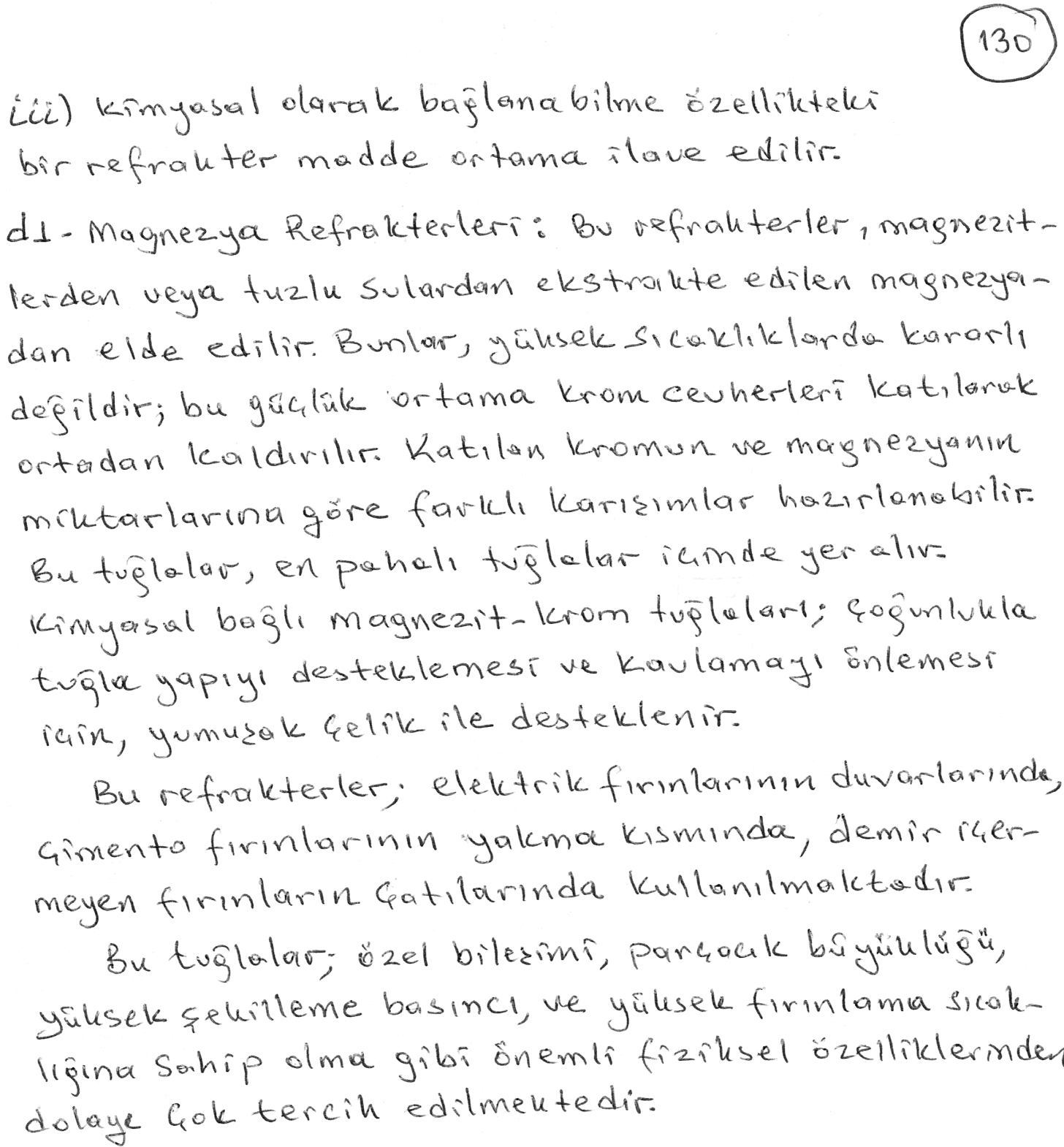 17.10.2018
KİM231 Endüstriyel Kimya I / Doç. Dr. Kamran POLAT
8
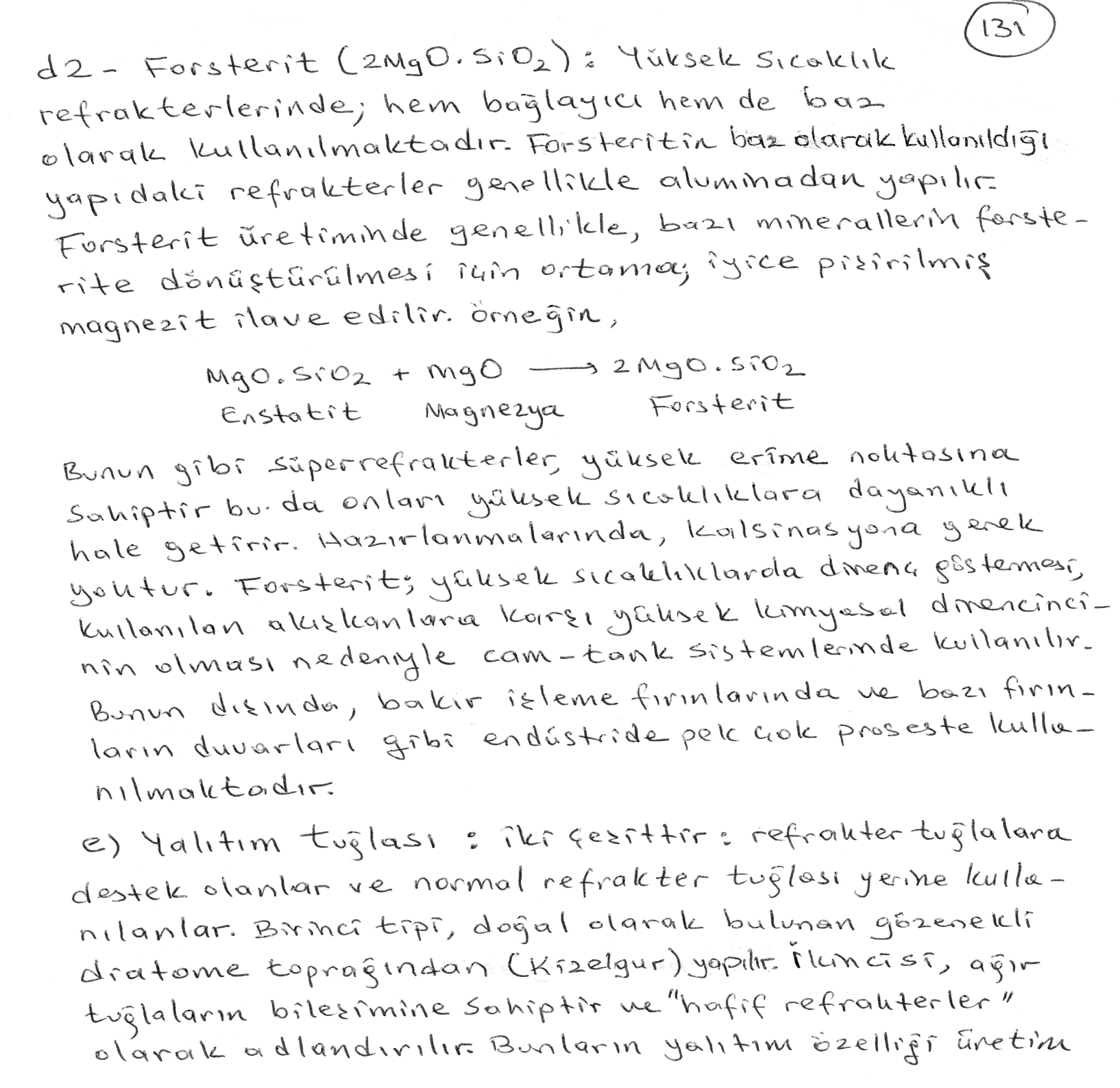 17.10.2018
KİM231 Endüstriyel Kimya I / Doç. Dr. Kamran POLAT
9
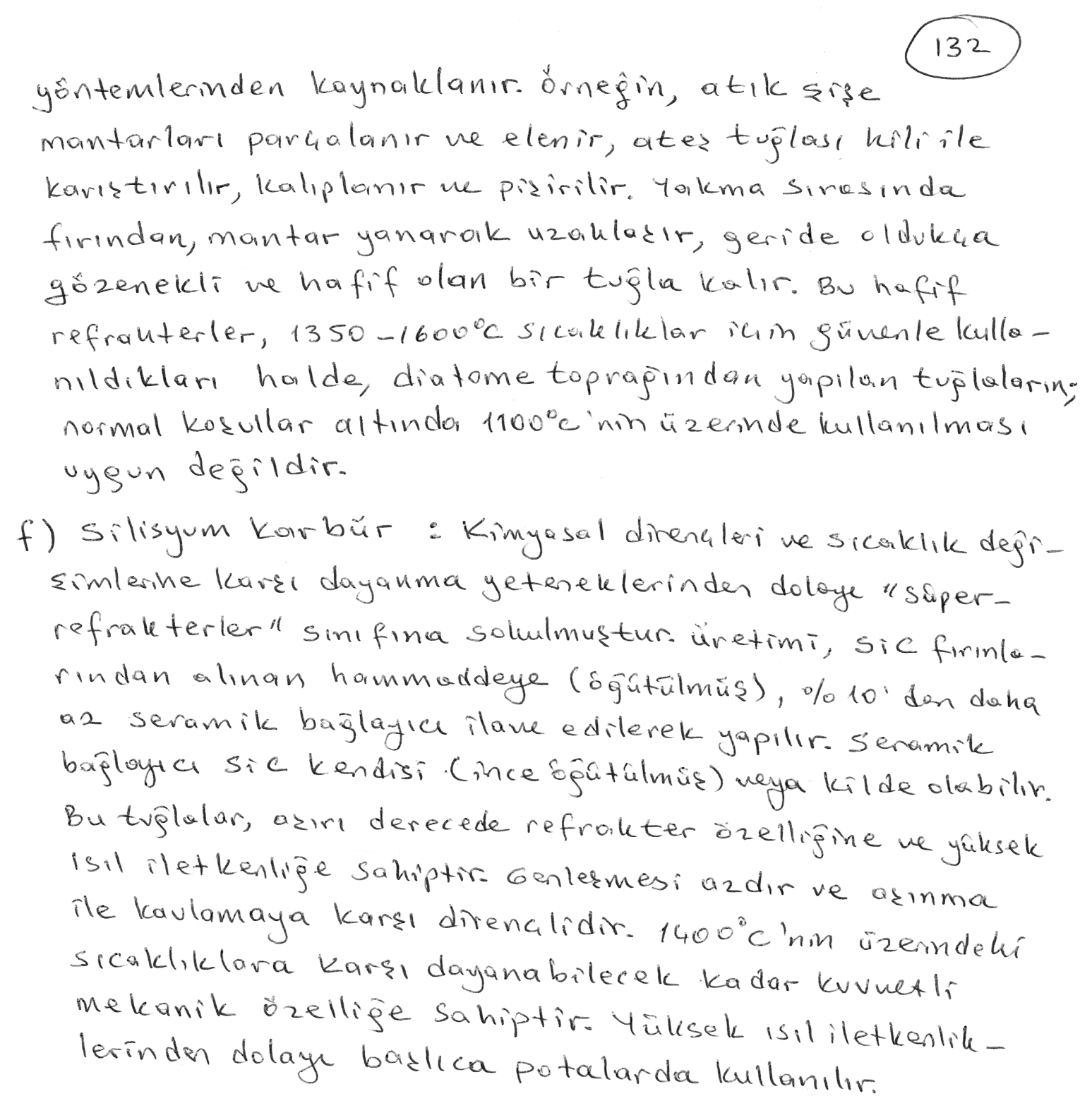 17.10.2018
KİM231 Endüstriyel Kimya I / Doç. Dr. Kamran POLAT
10
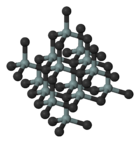 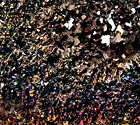 17.10.2018
2730°C
Silicon carbide (SiC) is a ceramic compound of silicon and carbon that is manufactured on a large scale for use mainly as an abrasive but also occurs in nature as the extremely rare mineral moissanite.
KİM231 Endüstriyel Kimya I / Doç. Dr. Kamran POLAT
11
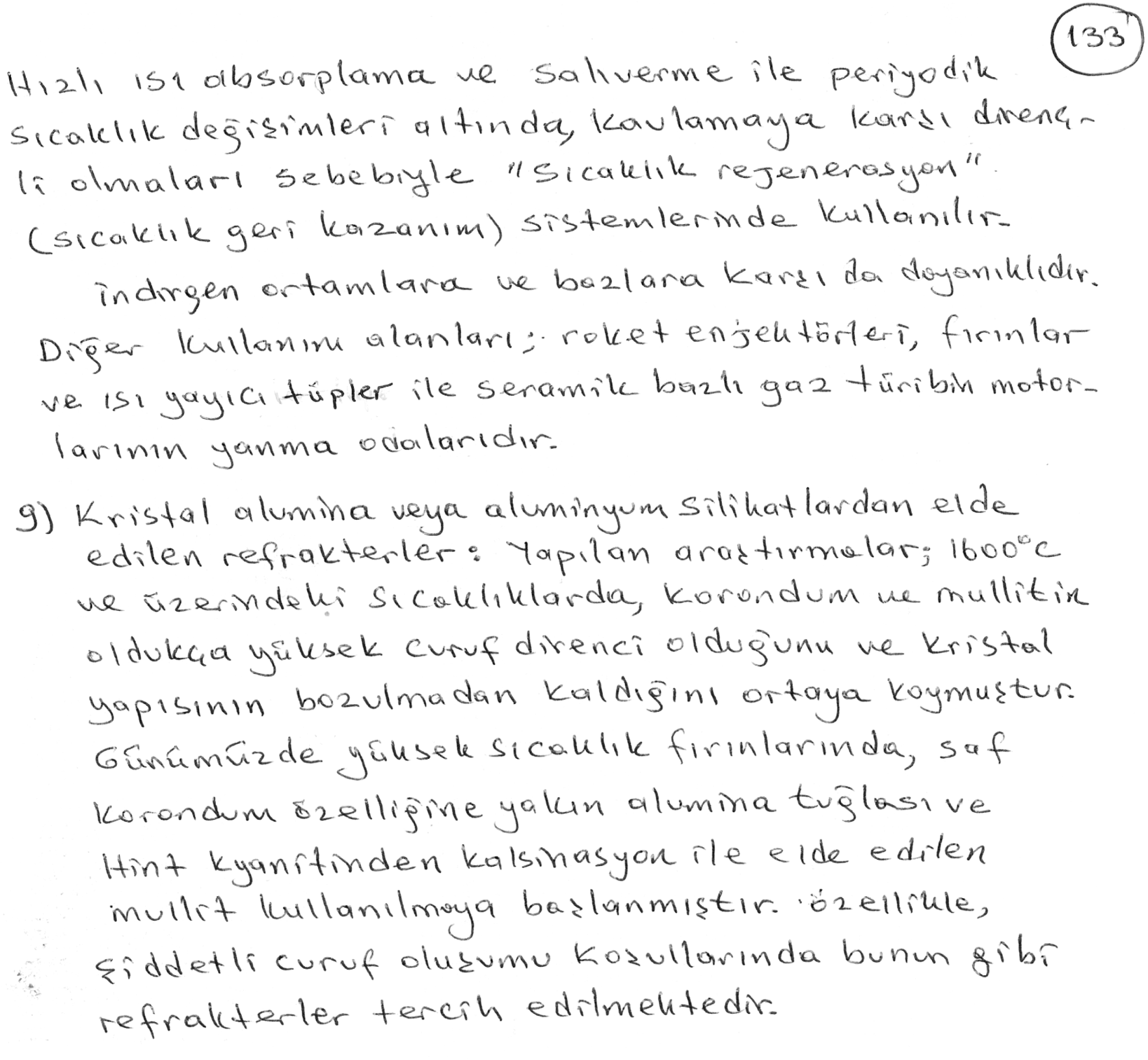 17.10.2018
KİM231 Endüstriyel Kimya I / Doç. Dr. Kamran POLAT
12
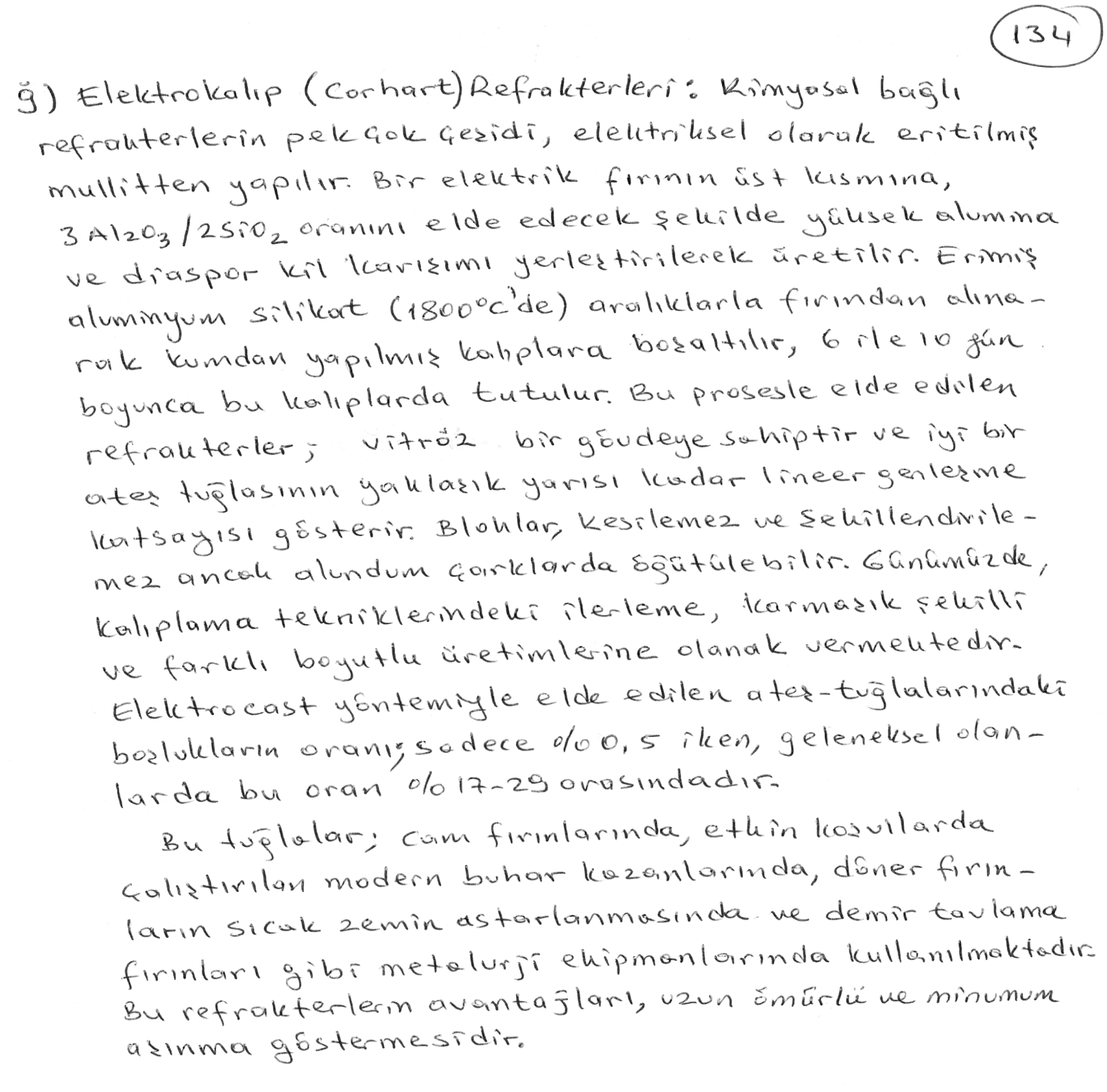 17.10.2018
KİM231 Endüstriyel Kimya I / Doç. Dr. Kamran POLAT
13
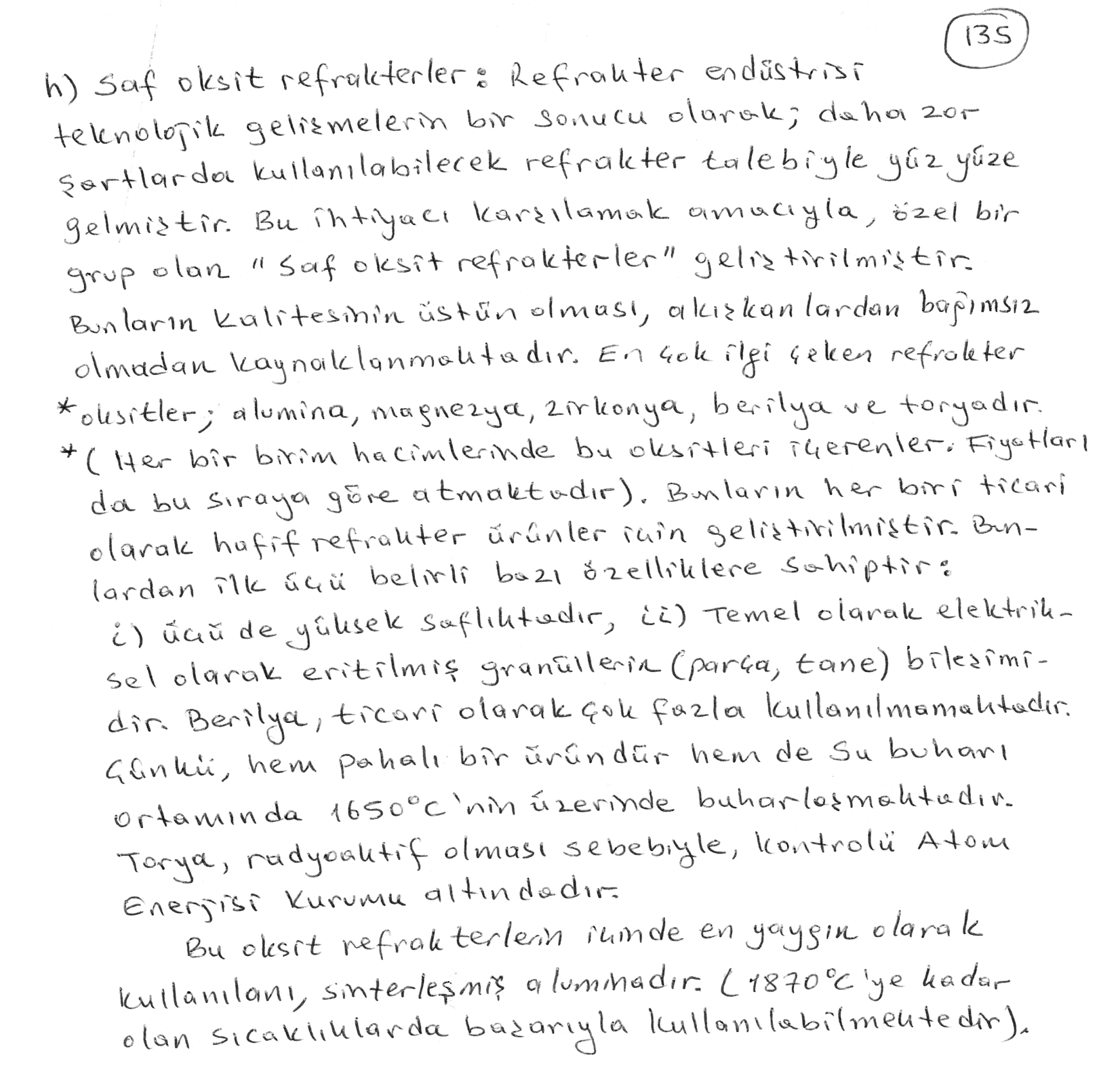 17.10.2018
KİM231 Endüstriyel Kimya I / Doç. Dr. Kamran POLAT
14
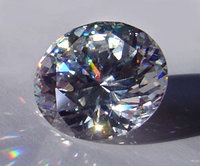 Zirconium dioxide (ZrO2), sometimes known as zirconia, is a white crystalline oxide of zirconium. Its most naturally occurring form, with a monoclinic crystalline structure,. The high temperature cubic crystalline form, called 'cubic zirconia', is rarely, if ever, found in nature, but is synthesized in various colours for use as a gemstone. The cubic crystal structured variety cubic zirconia is the best-known diamond simulant.
17.10.2018
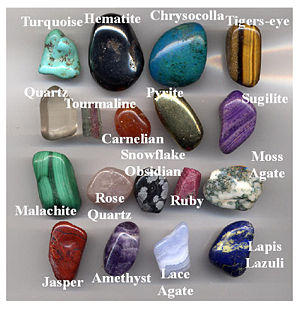 KİM231 Endüstriyel Kimya I / Doç. Dr. Kamran POLAT
15
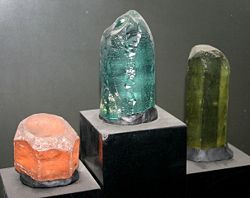 Be3Al2(SiO3)6
17.10.2018
The mineral beryl is a beryllium aluminium cyclosilicate with the chemical formula Be3Al2(SiO3)6. The hexagonal crystals of beryl may be very small or range to several meters in size. Terminated crystals are relatively rare. Beryl exhibits conchoidal fracture, has a hardness of 7.5–8, a specific gravity of 2.63–2.80. It has a vitreous luster and can be transparent or translucent. Its cleavage is poor basal and its habit is dihexagonal bipyramidal. Pure beryl is colorless, but it is frequently tinted by impurities; possible colors are green, blue, yellow, red, and white. The name comes from the Greek beryllos which referred to a precious blue-green color of sea water stone.[3] The term was later adopted for the mineral Beryl more exclusivly.[4]
KİM231 Endüstriyel Kimya I / Doç. Dr. Kamran POLAT
16
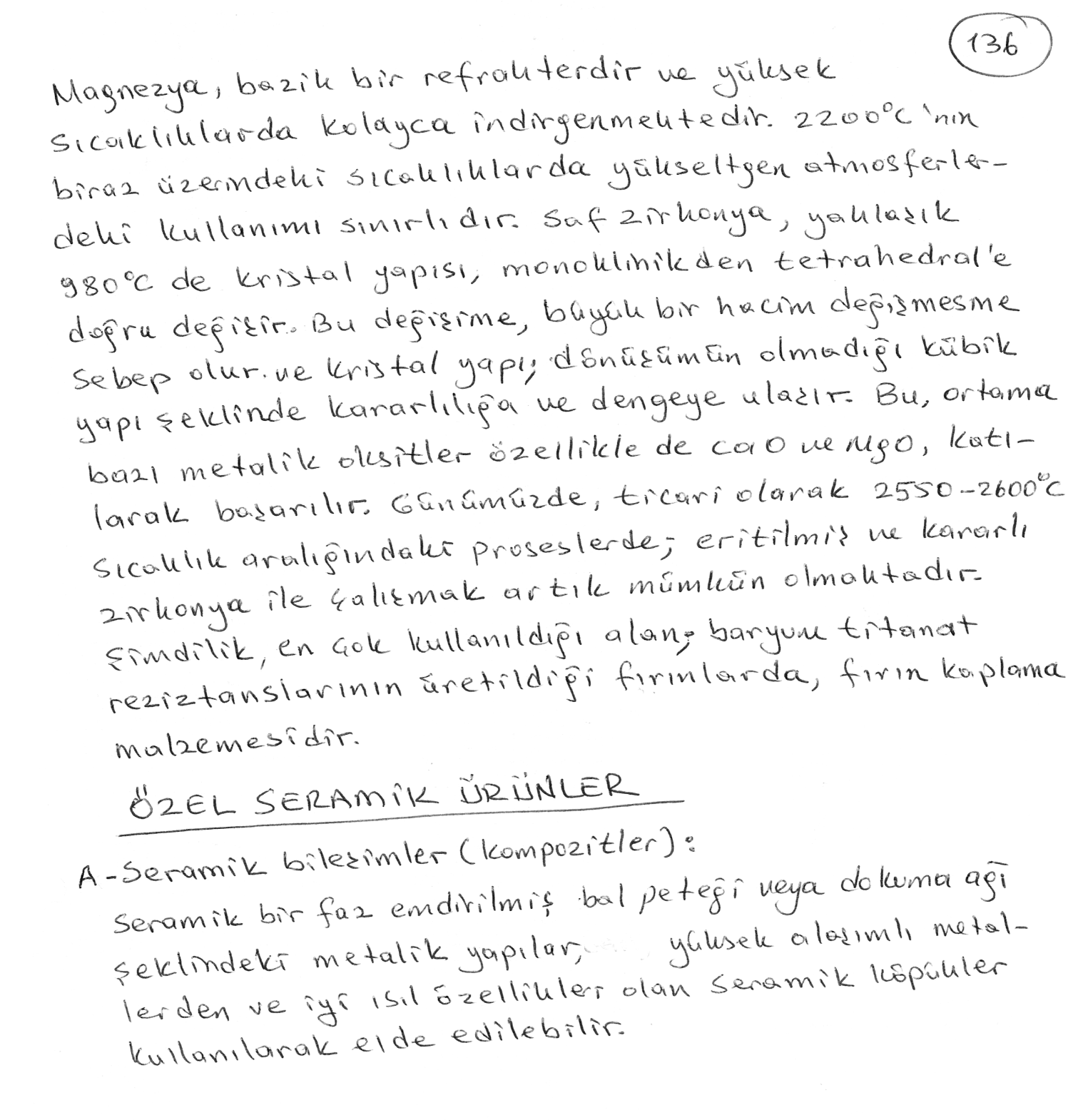 17.10.2018
KİM231 Endüstriyel Kimya I / Doç. Dr. Kamran POLAT
17
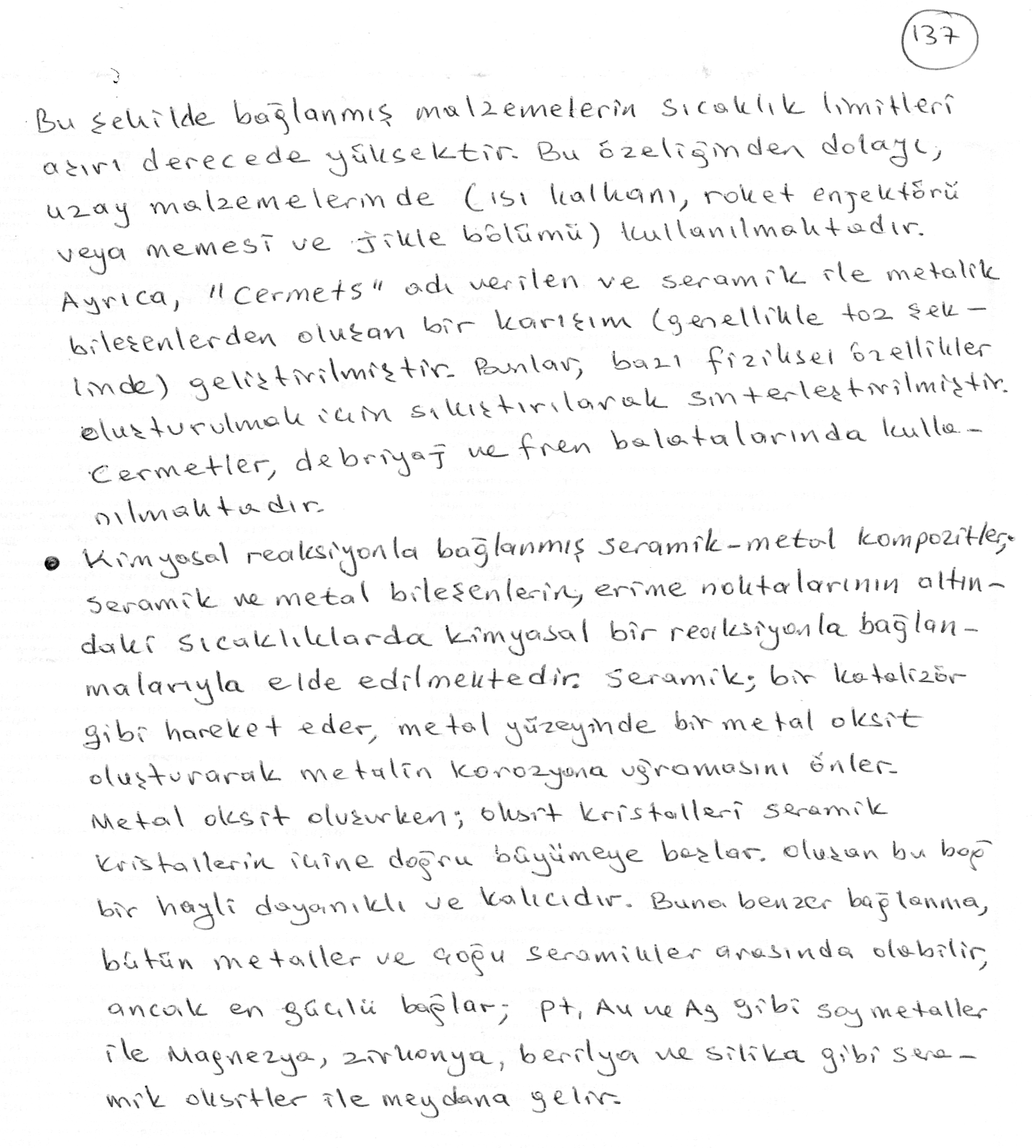 17.10.2018
KİM231 Endüstriyel Kimya I / Doç. Dr. Kamran POLAT
18
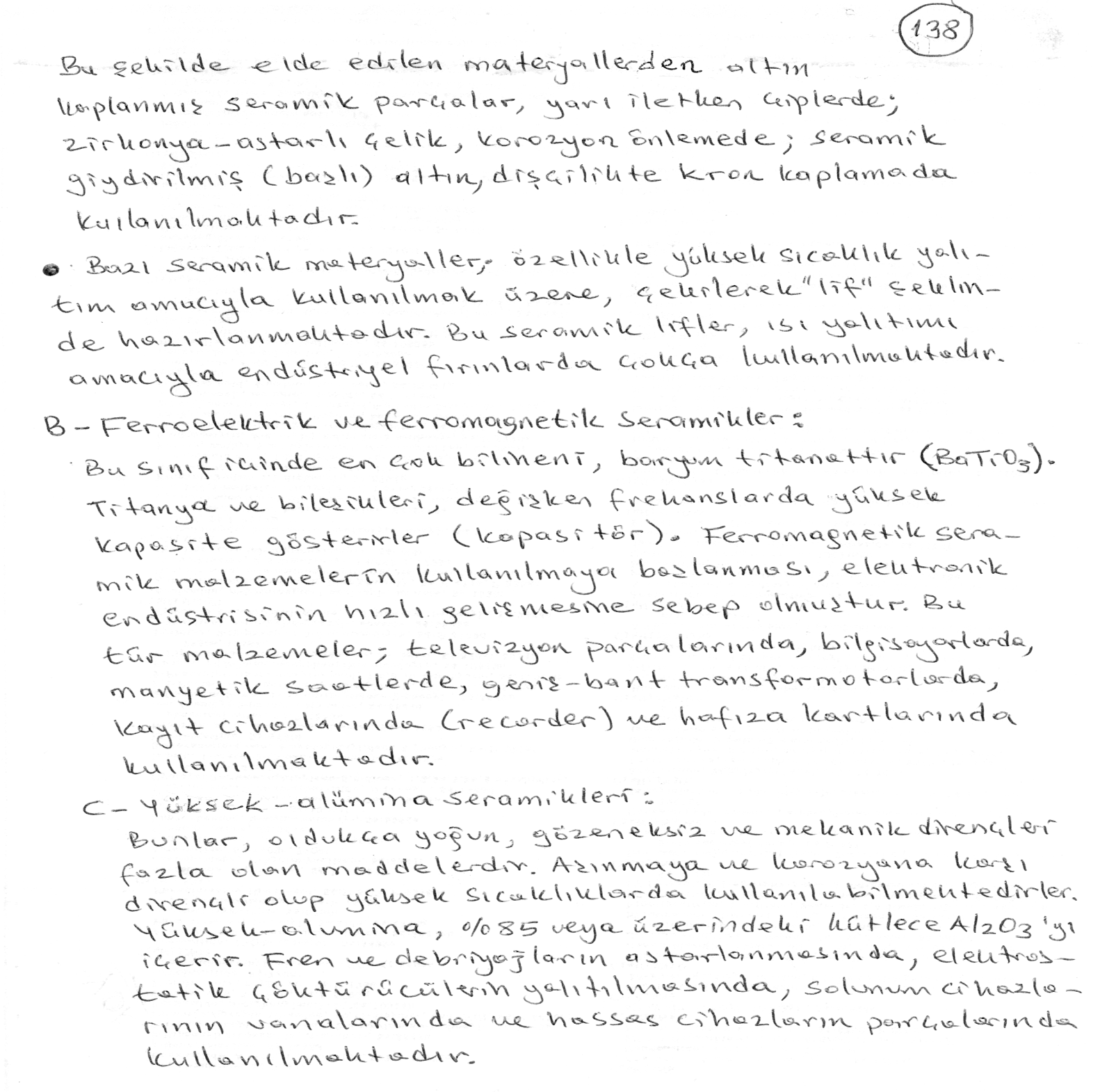 17.10.2018
KİM231 Endüstriyel Kimya I / Doç. Dr. Kamran POLAT
19
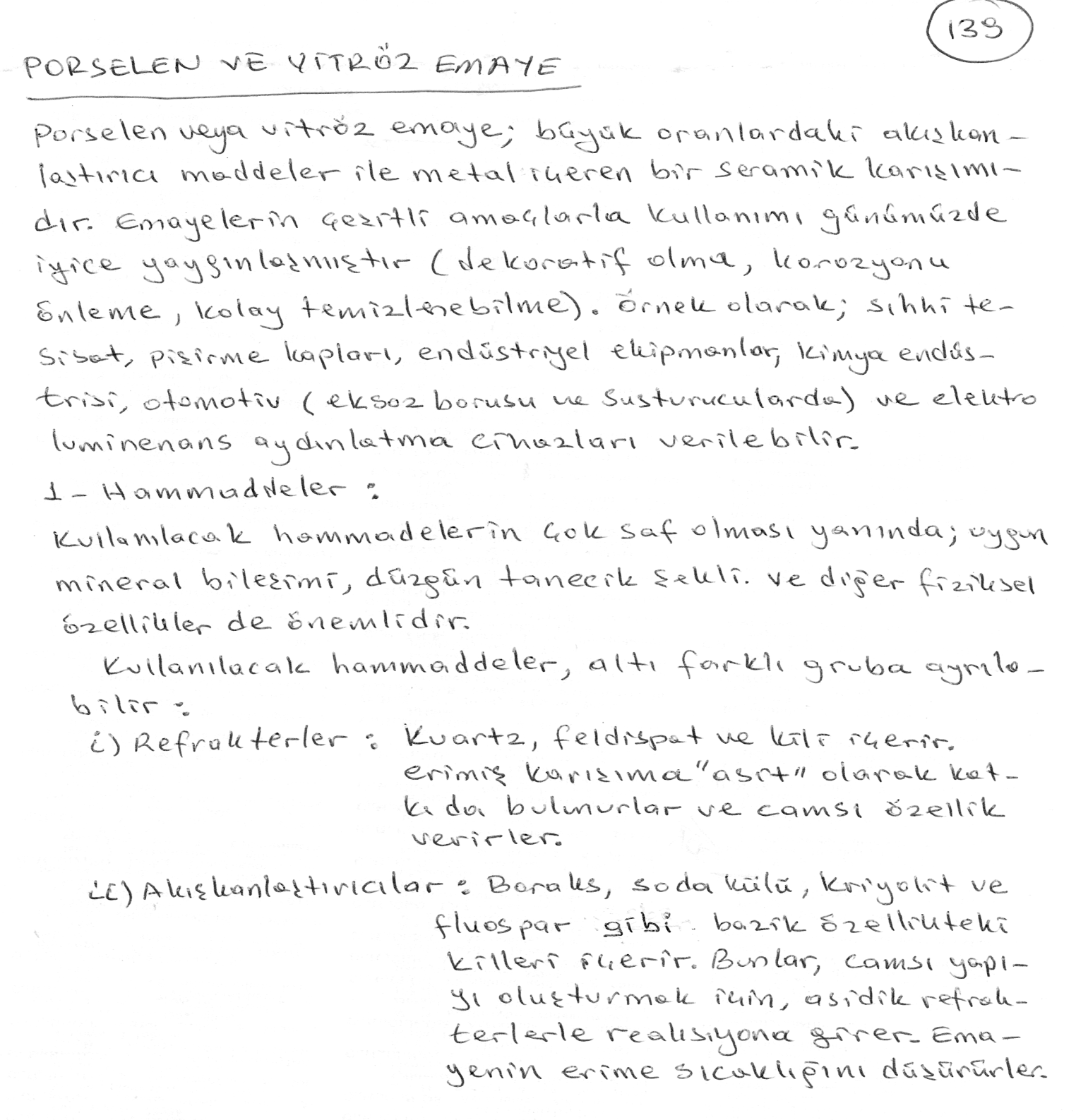 17.10.2018
KİM231 Endüstriyel Kimya I / Doç. Dr. Kamran POLAT
20
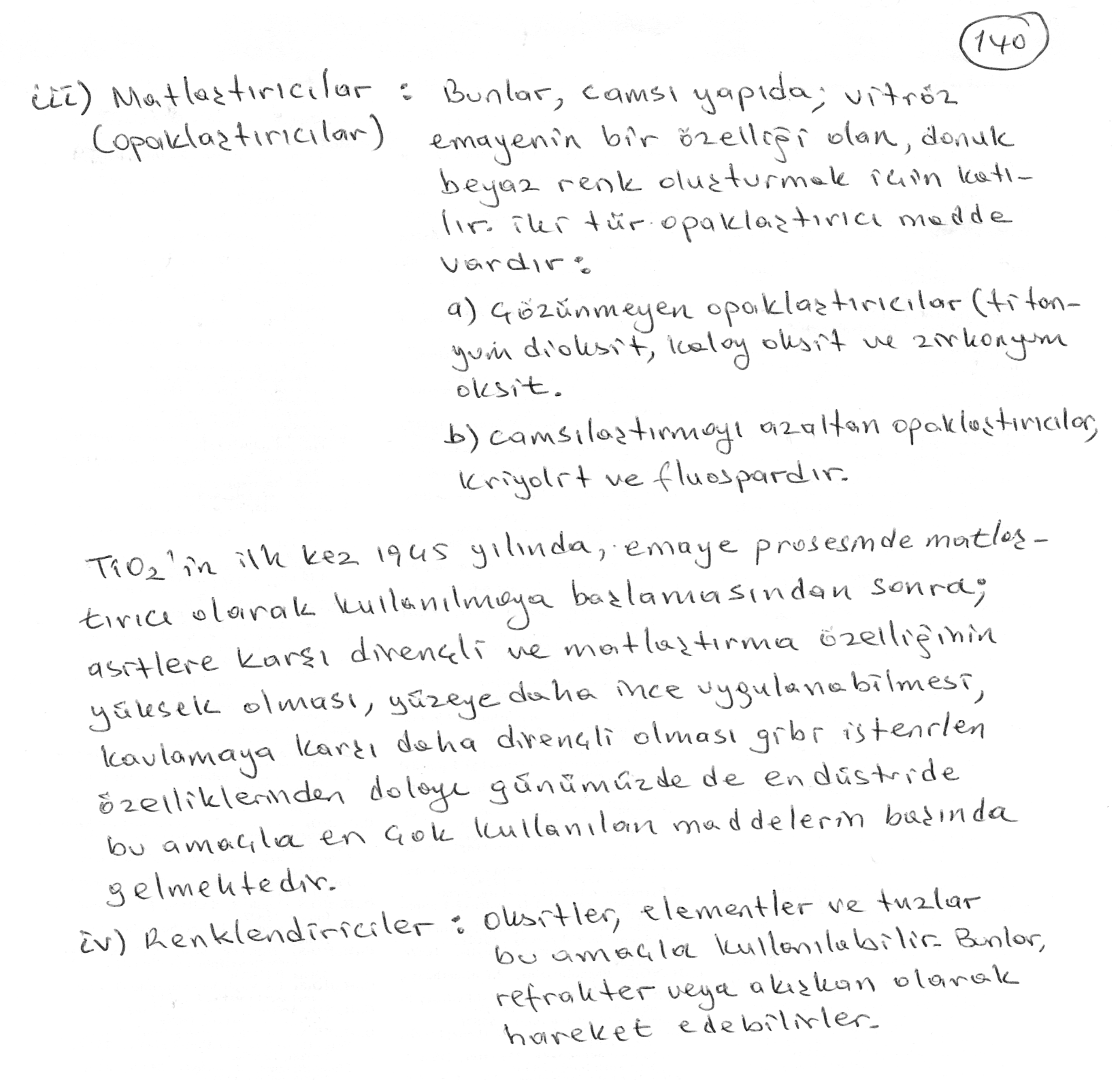 17.10.2018
KİM231 Endüstriyel Kimya I / Doç. Dr. Kamran POLAT
21
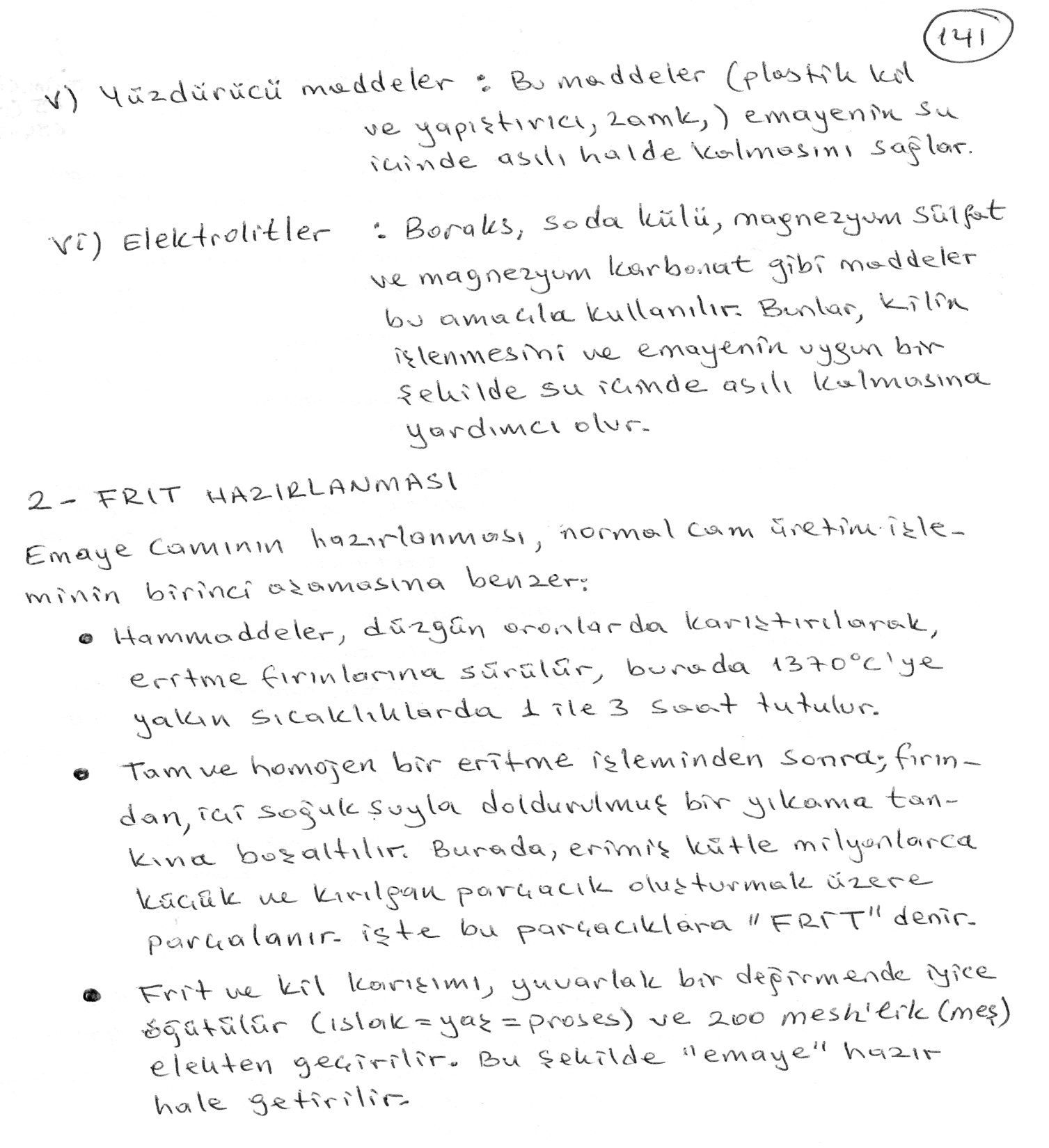 17.10.2018
KİM231 Endüstriyel Kimya I / Doç. Dr. Kamran POLAT
22
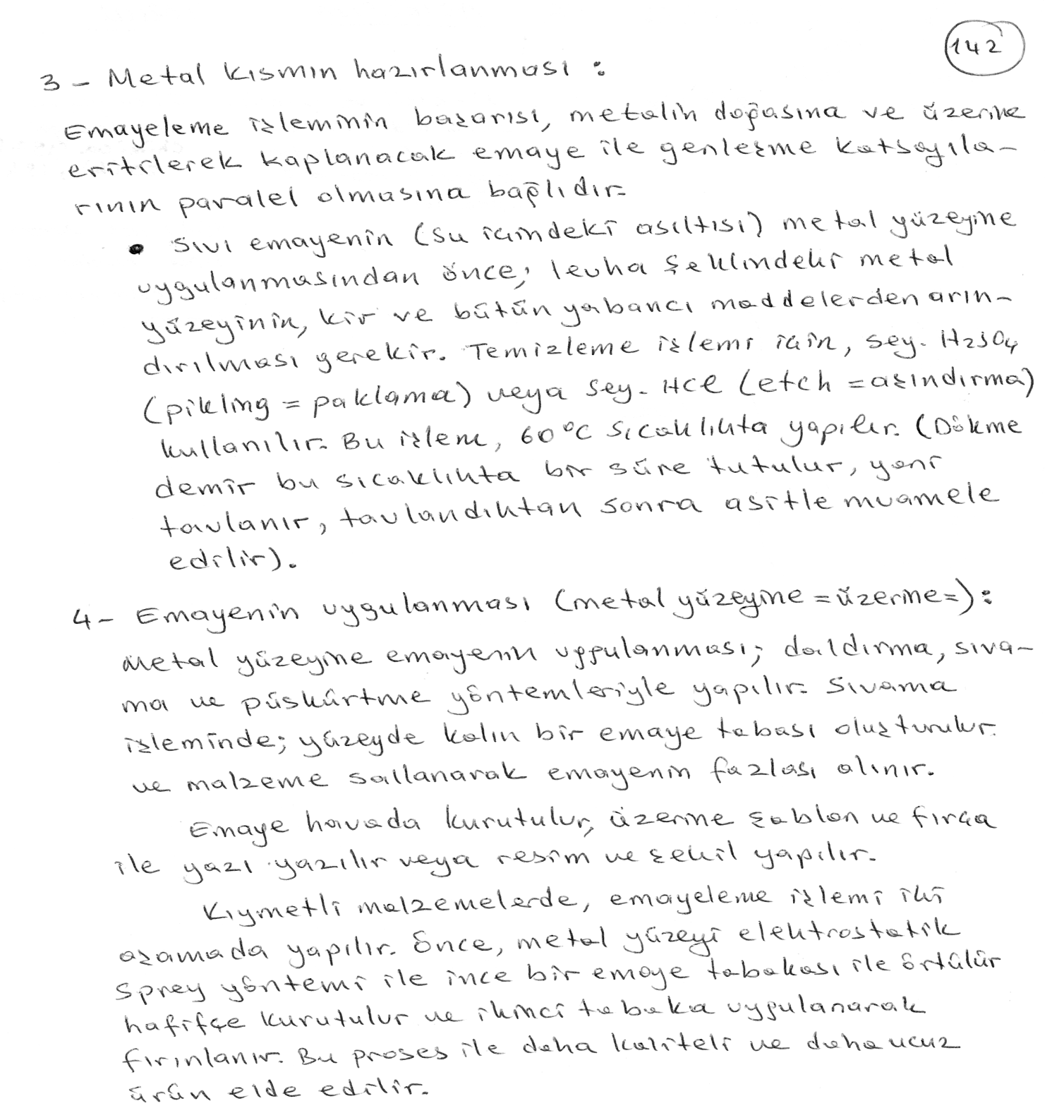 17.10.2018
KİM231 Endüstriyel Kimya I / Doç. Dr. Kamran POLAT
23
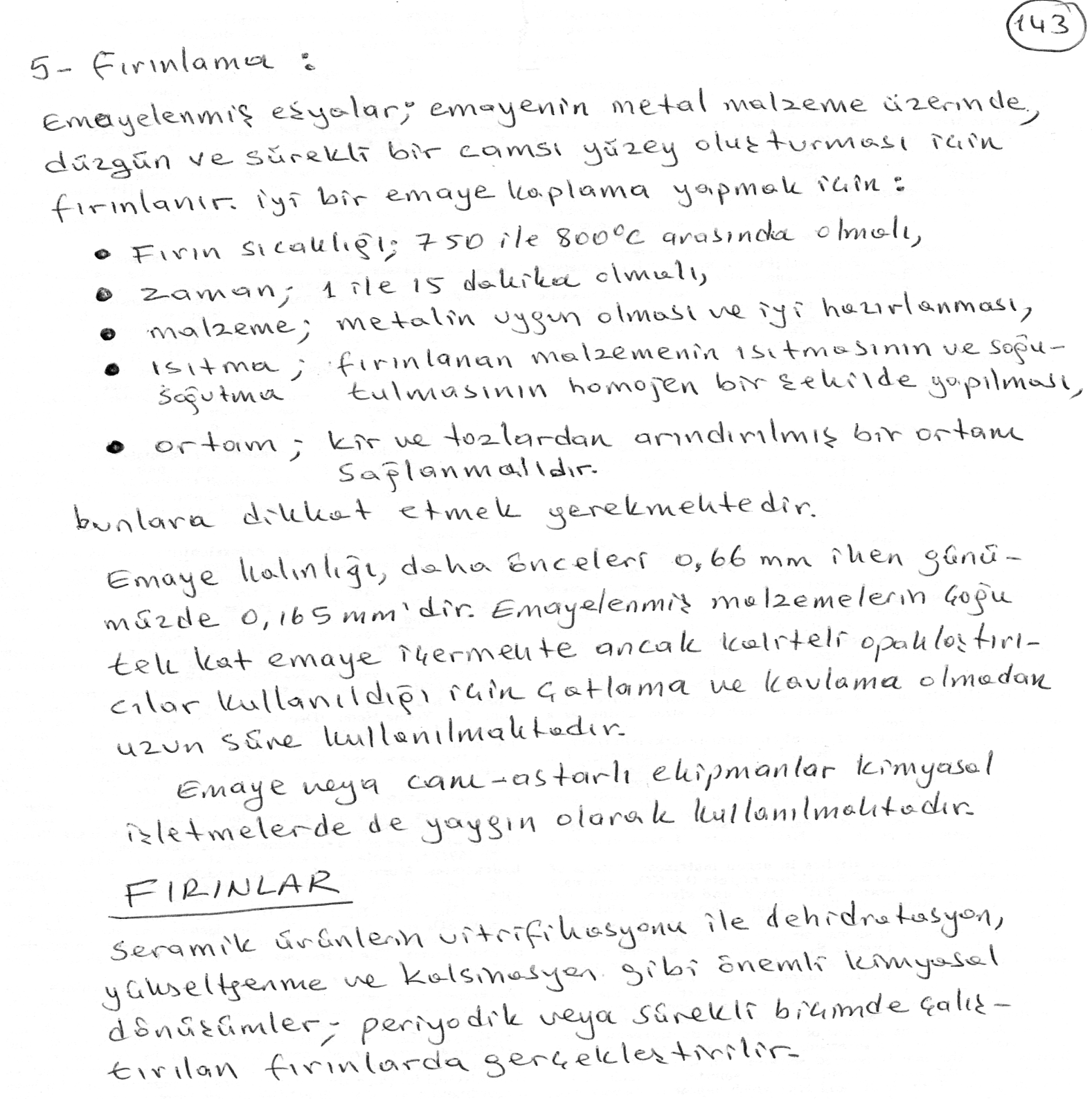 17.10.2018
KİM231 Endüstriyel Kimya I / Doç. Dr. Kamran POLAT
24
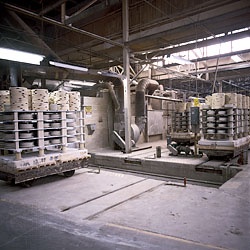 17.10.2018
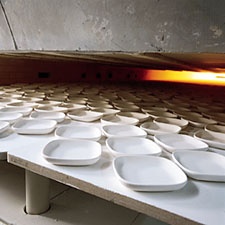 KİM231 Endüstriyel Kimya I / Doç. Dr. Kamran POLAT
25
DÖNER FIRIN
17.10.2018
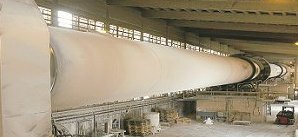 KİM231 Endüstriyel Kimya I / Doç. Dr. Kamran POLAT
26
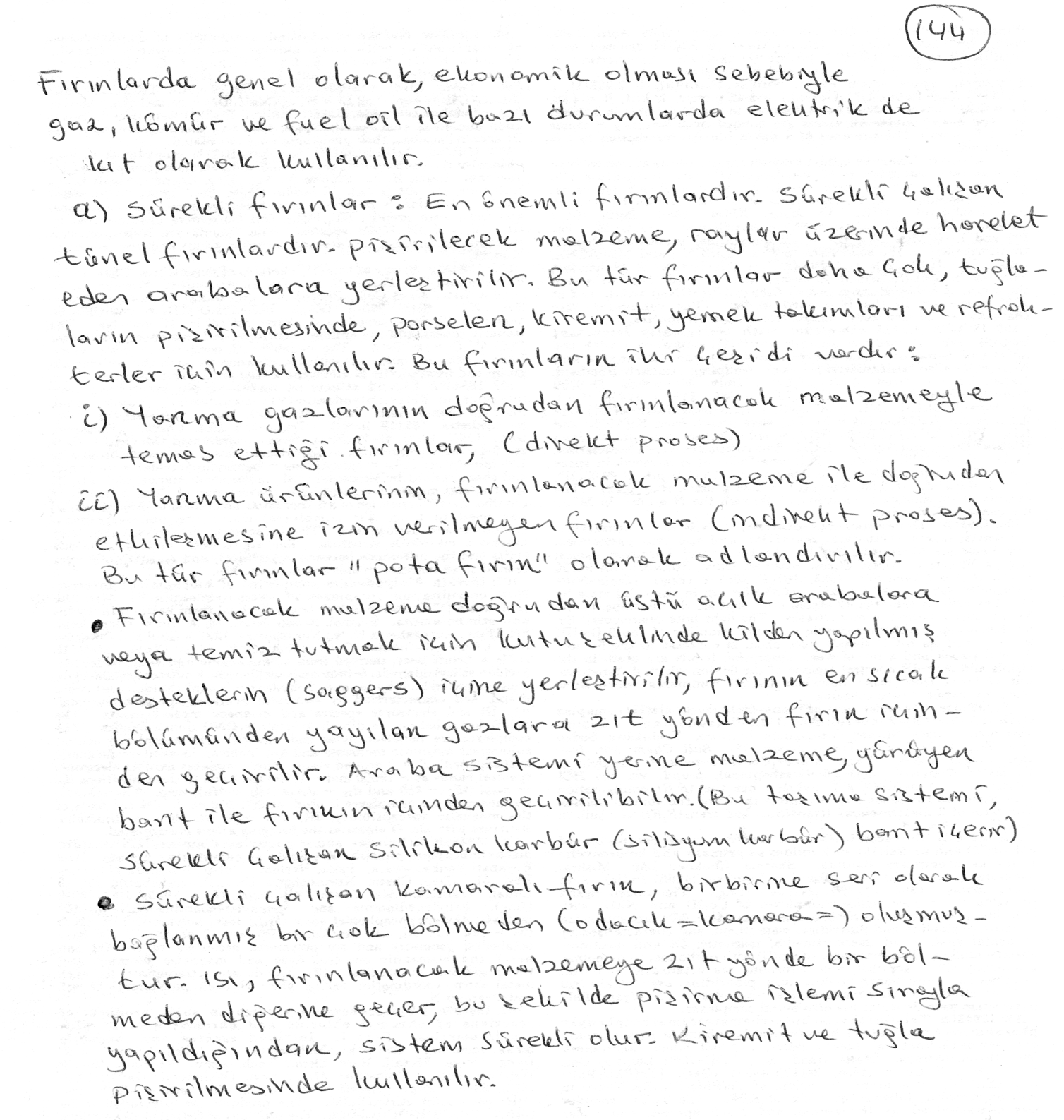 17.10.2018
KİM231 Endüstriyel Kimya I / Doç. Dr. Kamran POLAT
27
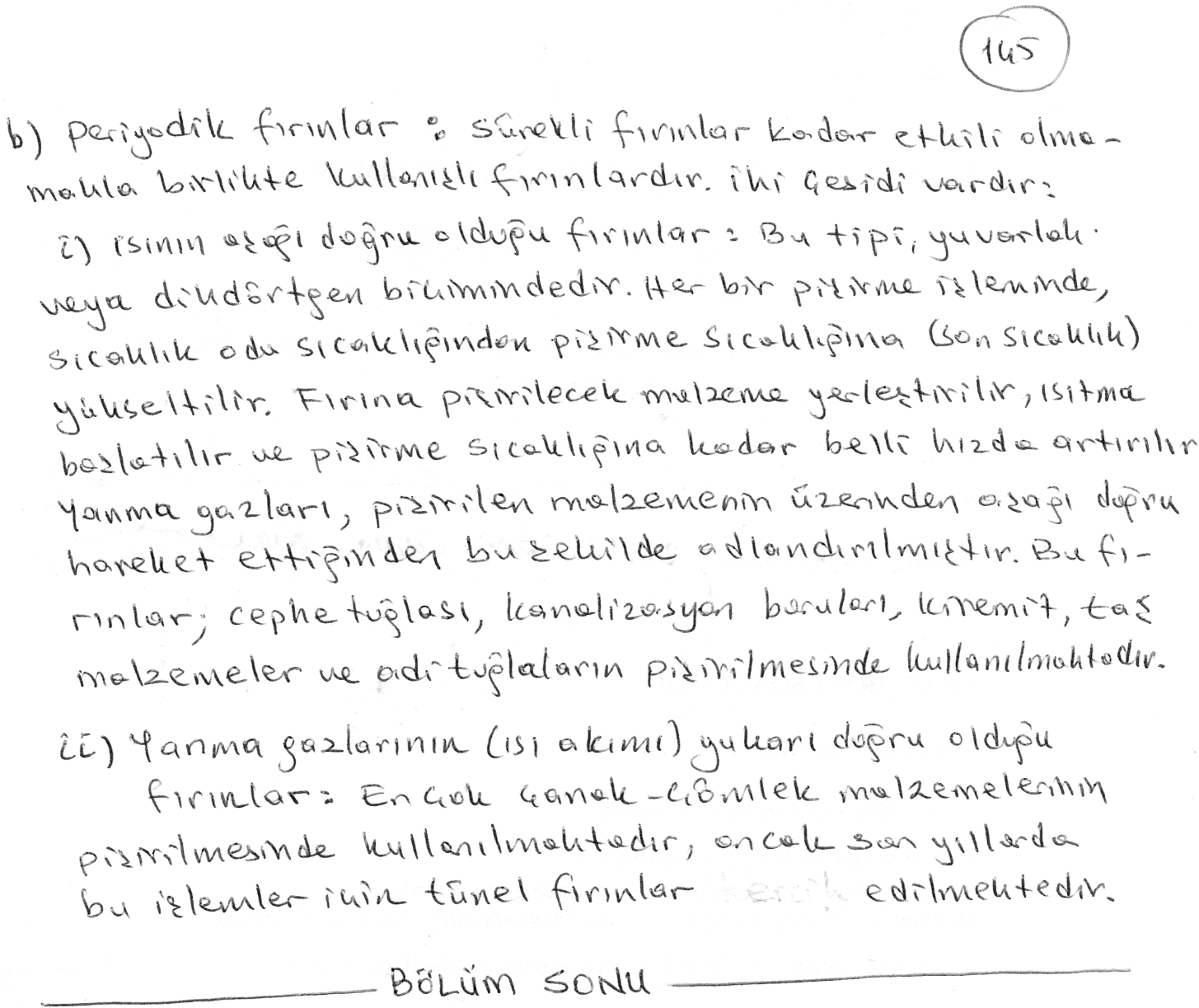 17.10.2018
KİM231 Endüstriyel Kimya I / Doç. Dr. Kamran POLAT
28